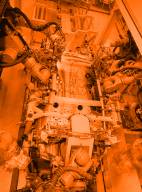 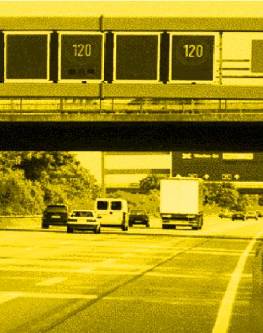 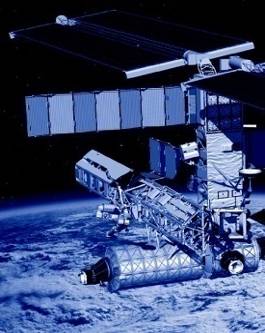 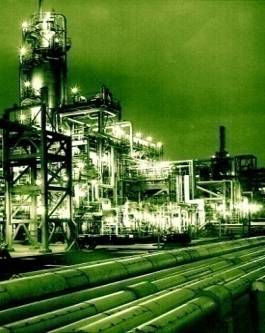 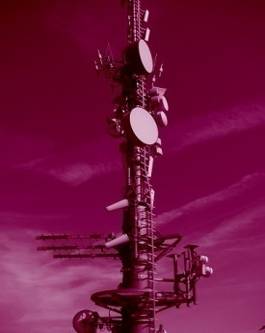 Tutorial
Debugging a MTCA system
12th DESY Workshop
powerBridge Computer Vertriebs GmbH
December, 2023
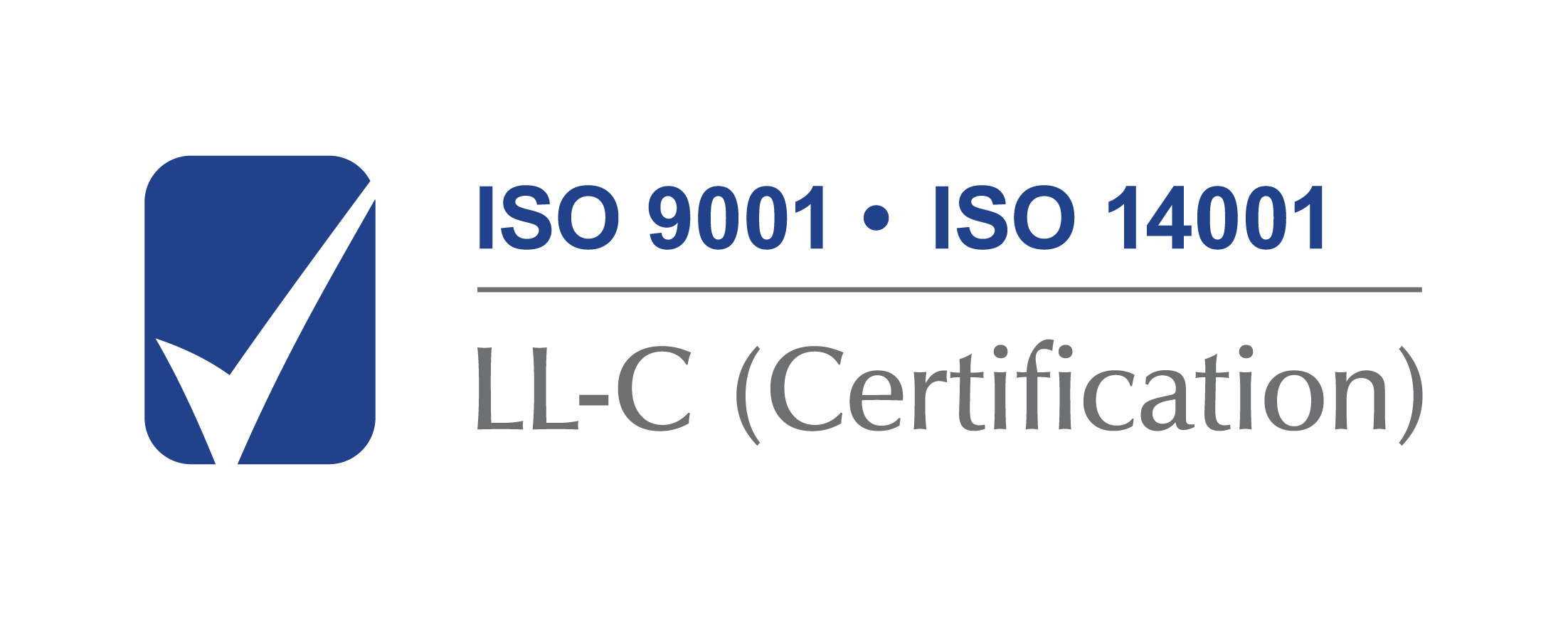 At a Glance
30 years in the market
Privately owned
30+ years VME experience
Own lab and integration facilities 
powerBridge has delivered over 6.000 systems and 30.000 VME boards
PICMG member, actively working on MTCA Next Gen specification
ISO 9001:2015 and 14001:2015 approved
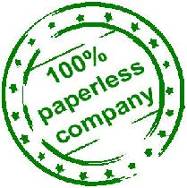 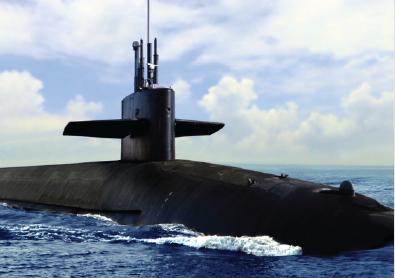 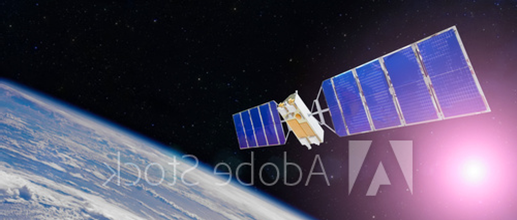 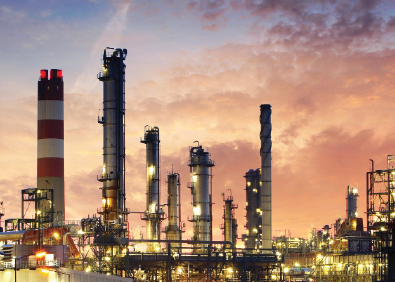 Defence
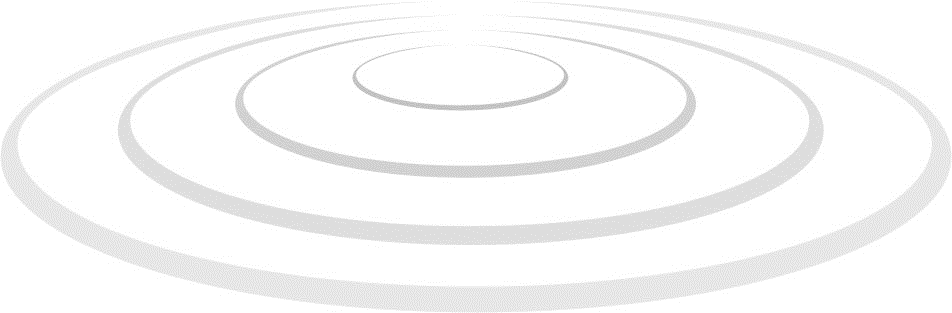 Aerospace
Industrial 
Automation
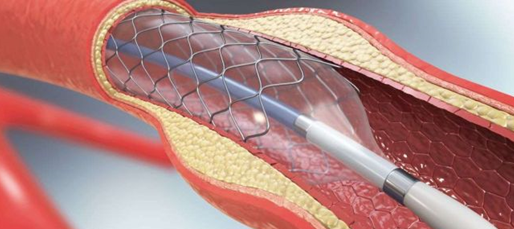 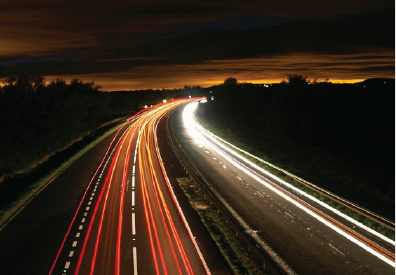 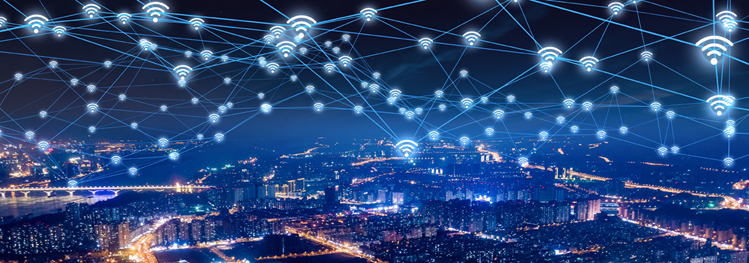 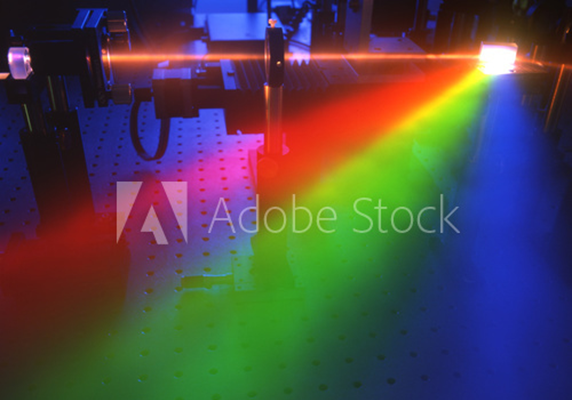 Medical
Transportation
Telecommunication
Science
System debugging on a MTCA System
MTCA systems are not complicated at all!
System debugging on a MTCA System
MTCA systems are not complicated at all!

OS related debugging
OS system and OS tools
dmesg or lspci or else

MTCA user
Webinterface
NATView
MCH command line interface
System debugging on a MTCA System
Scope of the tutorial

This tutorial shall give you some tools to debug a MTCA system as

Normal user without system experience
Visual diagnose

Normal user with system experience
Webinterface

Experienced MTCA user
Webinterface
NATView
MCH command line interface
System debugging on a MTCA System
MTCA.0 Rev.3 has been released recently!
System debugging on a MTCA System
MTCA.0 Rev.3 has been released recently!

This tutorial do concentrate on the current available hardware only
System debugging on a MTCA System
MTCA.0 Rev.3 has been released recently!

This tutorial do concentrate on the current available hardware only

New products are underway with improved feature sets
System debugging on a MTCA System
MTCA.0 Rev.3 has been released recently!

This tutorial do concentrate on the current available hardware only

New products are underway with improved feature sets

Tutorial shows samples, there may other vendors/products on the market
System debugging on a MTCA System
Without further help
Watchout for LEDs on
AMC
MCH
Normal user with system experience
Linux internal commands
View of PCIe devices in the system
MCH Webinterface
GbE Link state
PCIe Link state
Systeminformation
Experienced MTCA user
MCH Webinterface
MCH configuration
PCIe setup
LAN setup
MCH command line
Useful commands, …
MTCA Debug visual
STAT
Shows the status of MCH
Primary (green) or Secondary (yellow)
Hot Swap LED
FLT
Red LED indicates error
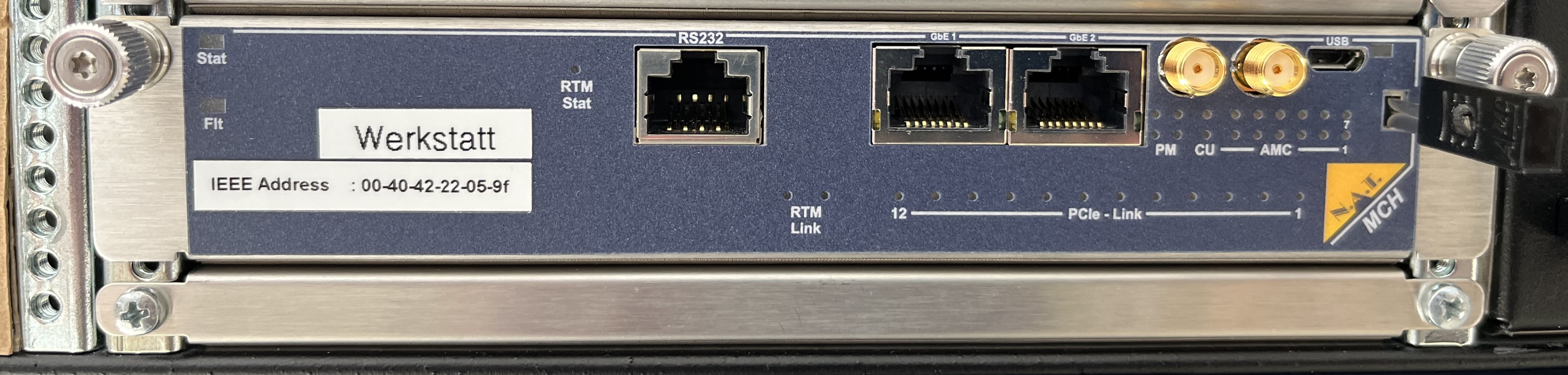 MTCA Debug visual
FRU* Indicator

Indicates if a FRU is detected
Indicates presence of up to 4 PM
Indicates presence of up to 2 CU
Indicates presence of up to 12 AMC
Green LED indicates a valid FRU
No LED: no FRU
LED blinks: IPMI communikation, FRU data are queried
LED on: FRU is detected and ready for operation
FRU Indicator
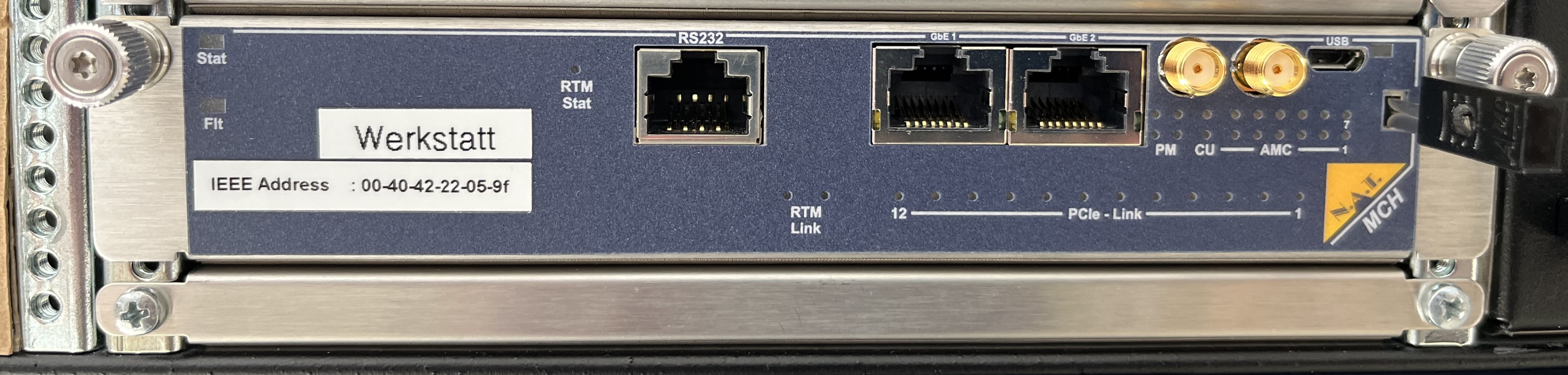 * FRU stands for Field replaceable unit
MTCA Debug visual
PCIe Link Indicator
Indicates an existing PCIe Link

Slowly blinking (PCIe Gen.1)
Fast blinking (PCIe Gen.2)
Constant green light (PCIe Gen.3)
PCIe Link Indicator
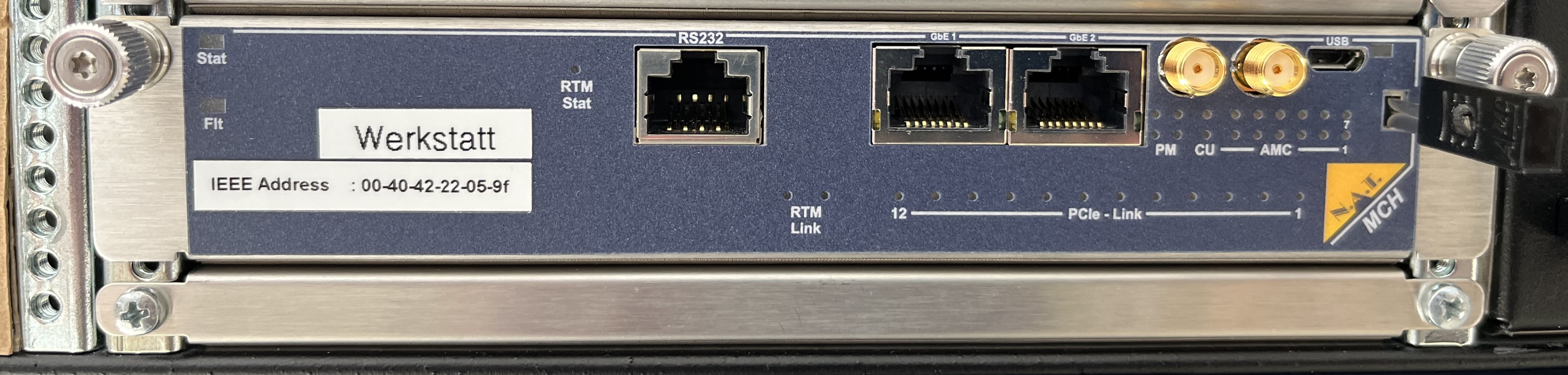 MTCA Debug visual
OK LED
Shows the status of AMC
Hot Swap LED
S (SATA activity)
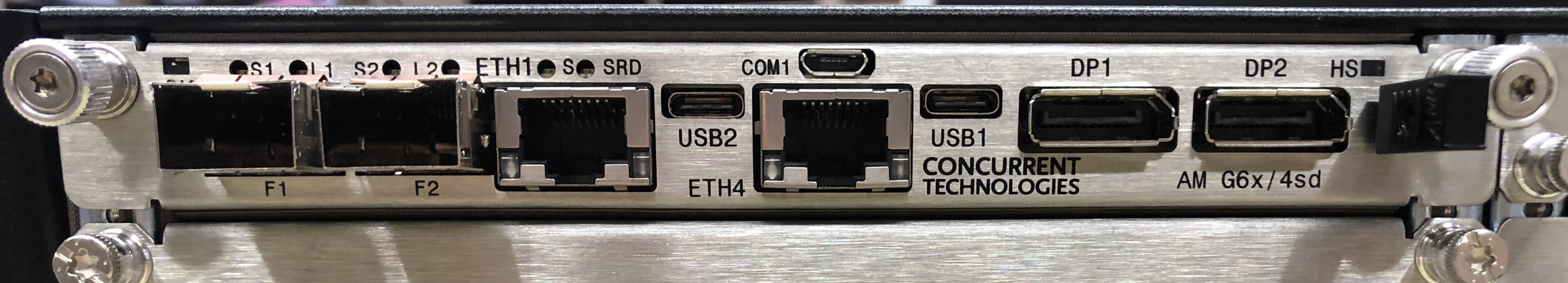 WD (Watchdog LED)
Red LED indicates error
MTCA Debug visual
Inspect the system front carefully for LED signs

Blue HS LED must be OFF on any FRU
Usually a green LED indicates proper functions
OK LED
Shows the status of AMC
Hot Swap LED
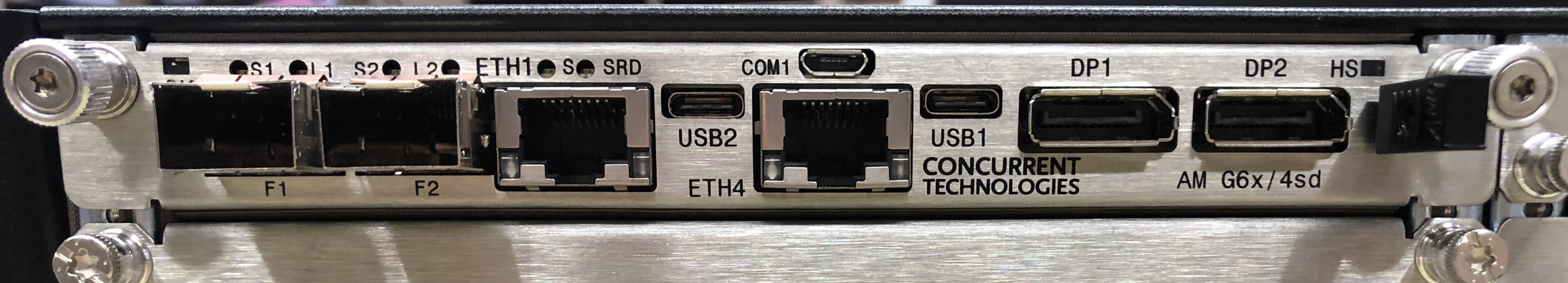 MTCA Debug visual
Inspect the system front carefully for LED signs


Red LED indicates a suspicious condition
Refer to user manual of AMC
Yellow or other colour LED may indicate activity signs
In case of doubt, refer to user manual of AMC
S (SATA activity)
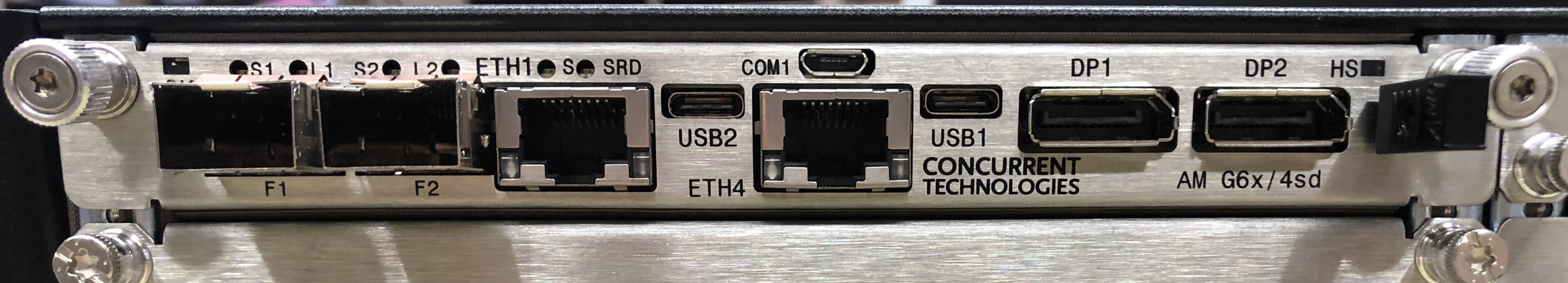 WD (Watchdog LED)
Red LED indicates error
Software tools
Browserinterface
Access via LAN (192.168.1.41)
Password protected
General configuration incl. LAN and PCIe Switch
Debug Flags

NATView
JAVA based tool
LAN
Access of sensordata/ FRU Information, Power configuration

Command line interface
Terminalprogram
USB-to-Serial (19200, 8, N, 1)
LAN (192.168.1.41)
Browserinterface
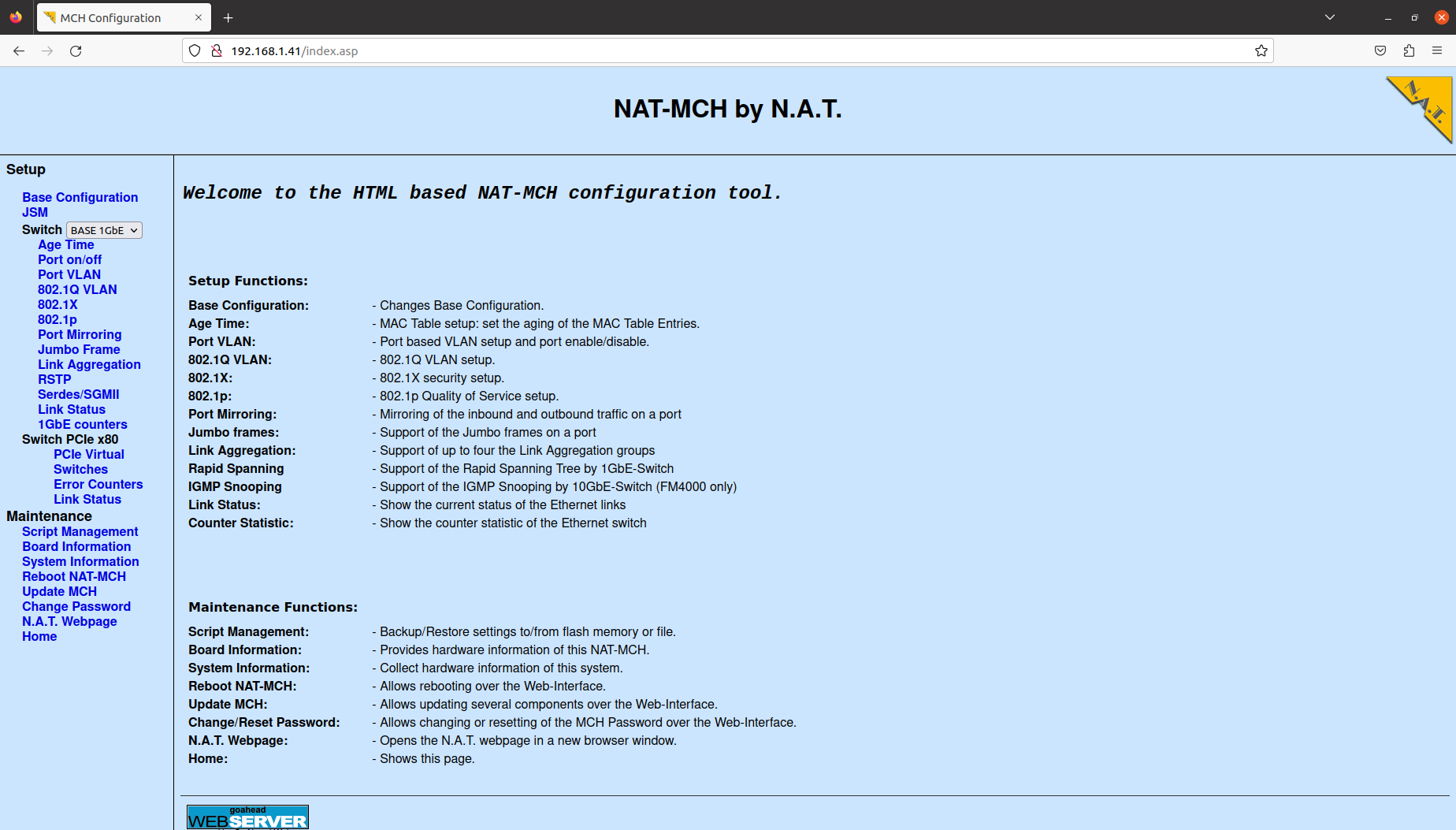 Browserinterface
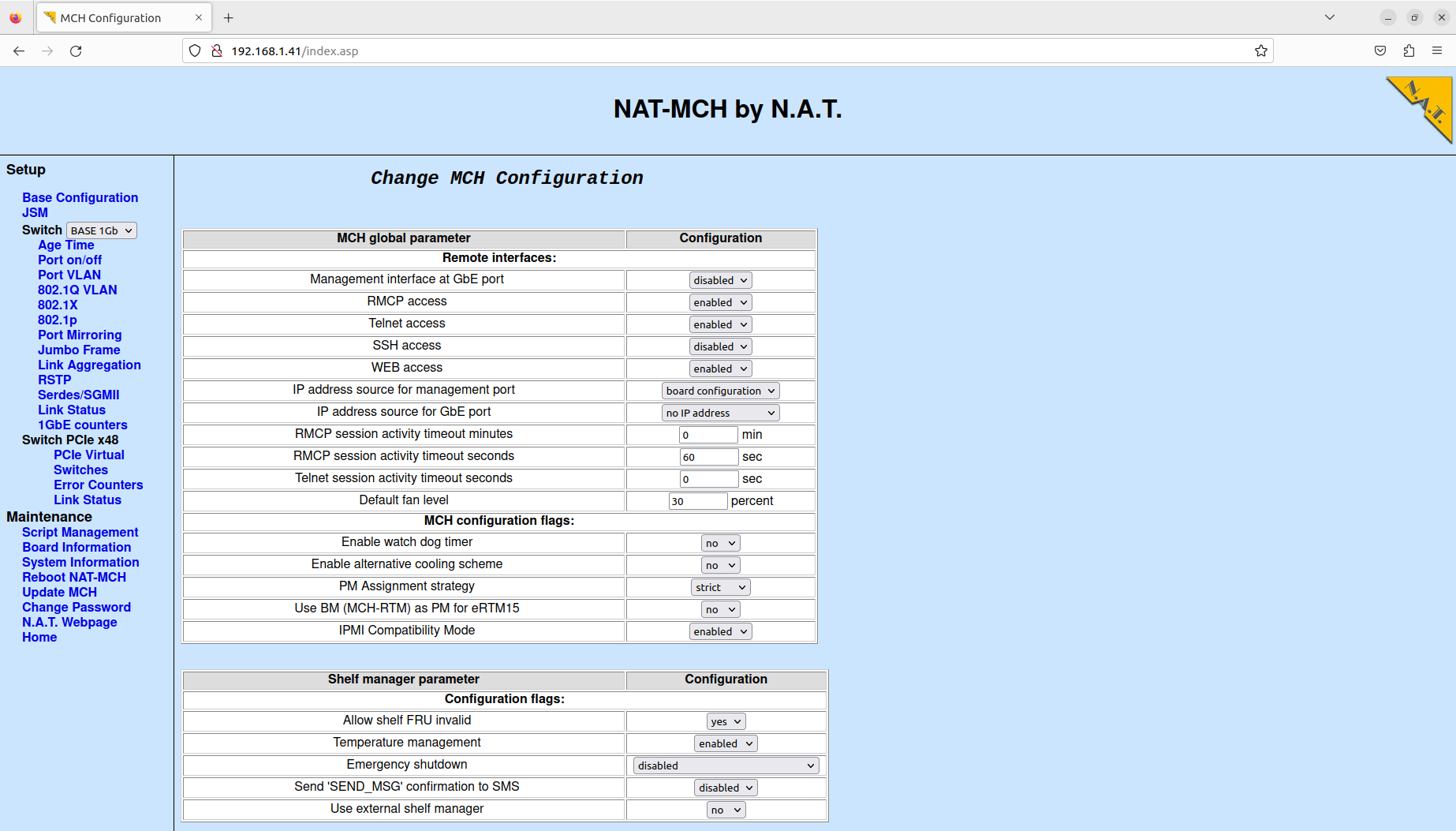 Browserinterface
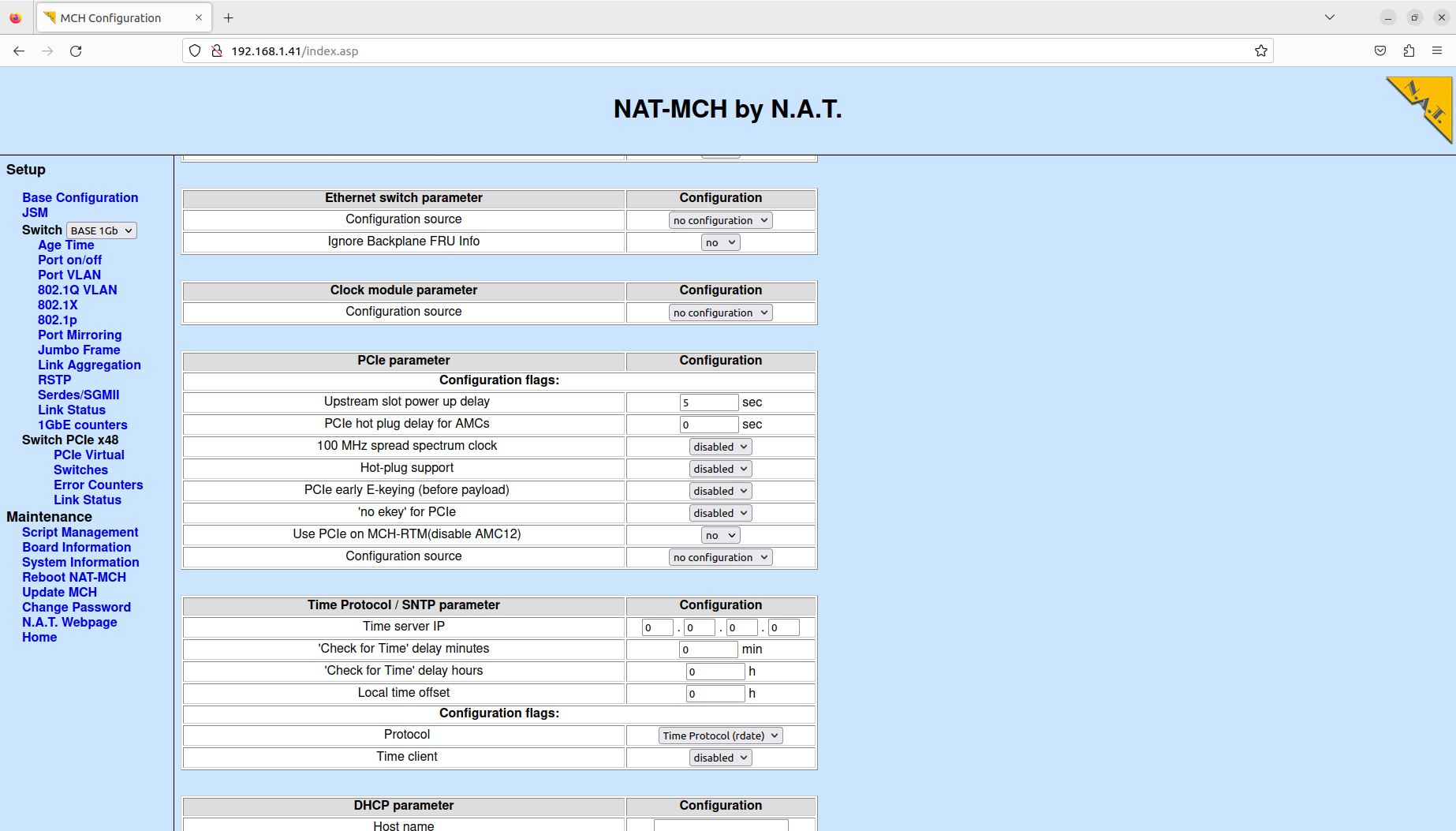 Browserinterface
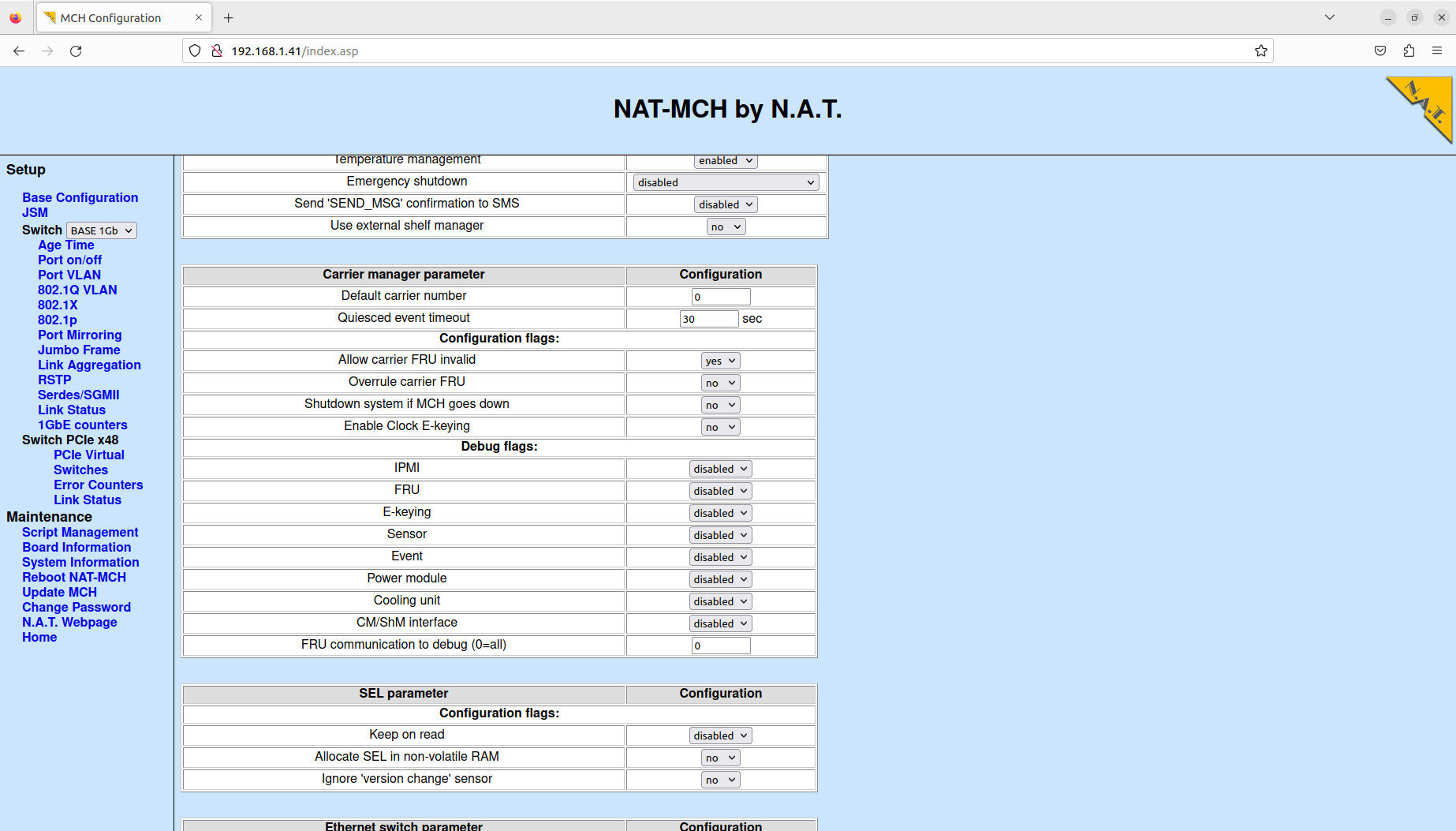 Browserinterface
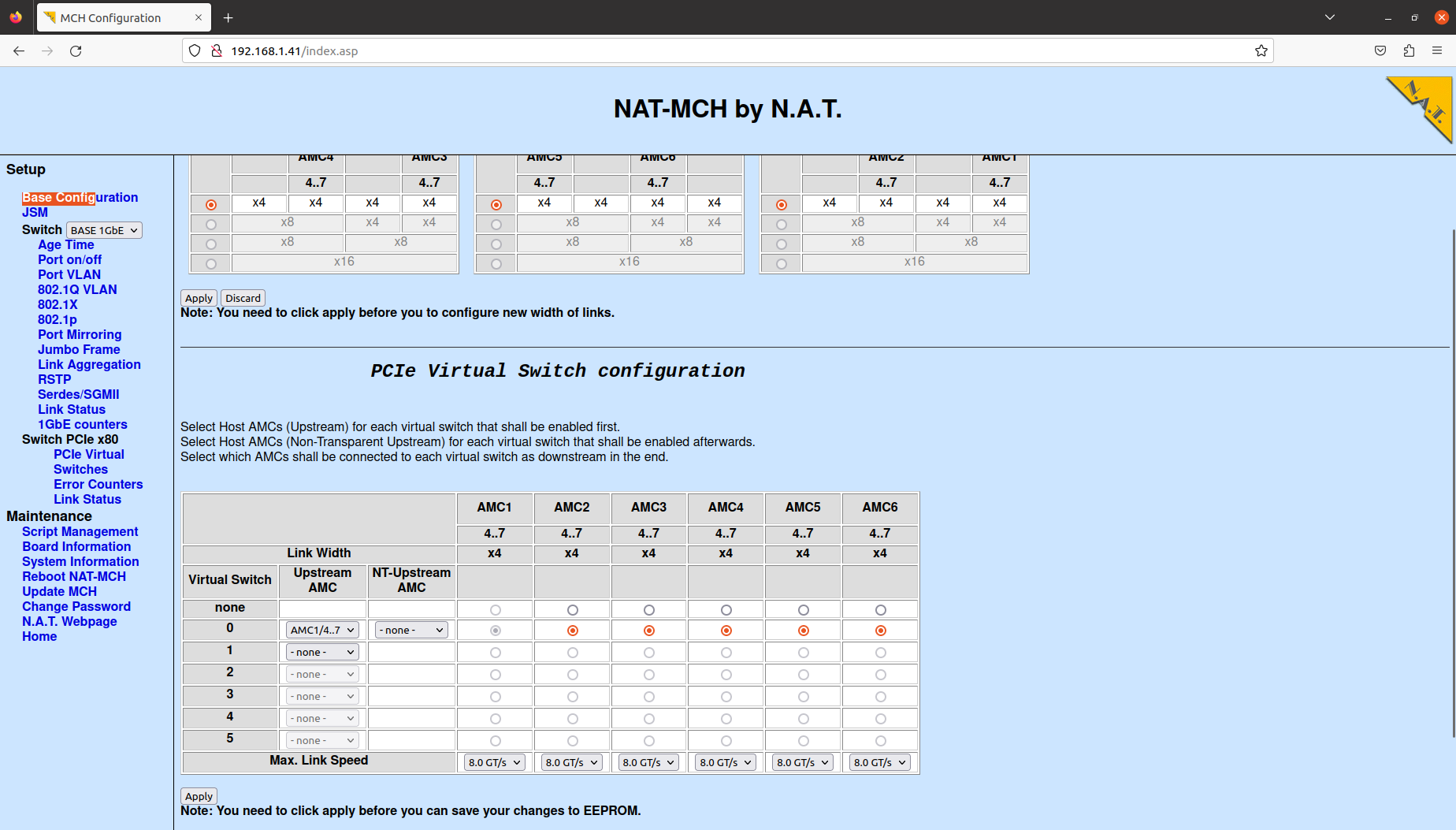 Browserinterface
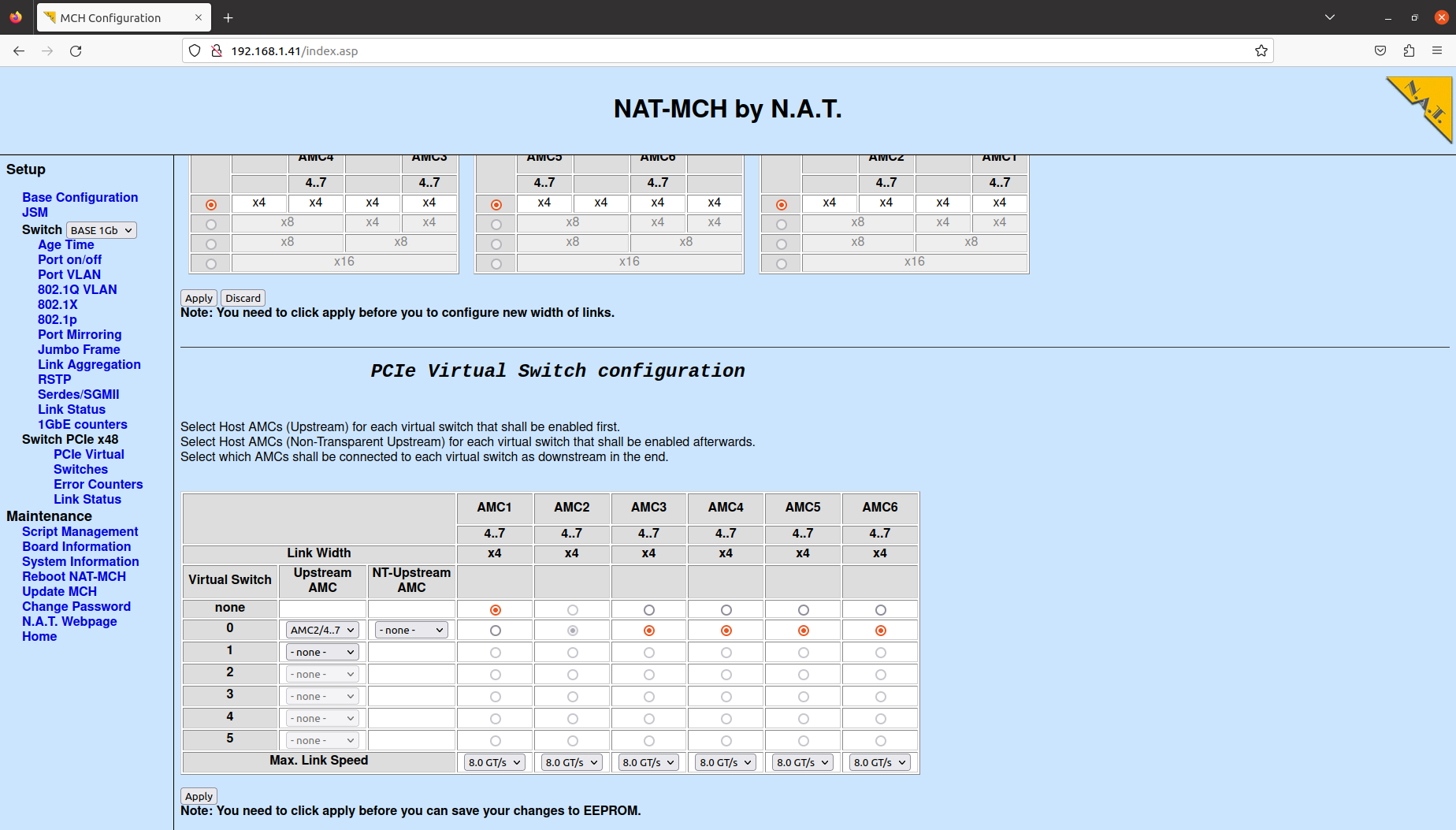 Browserinterface
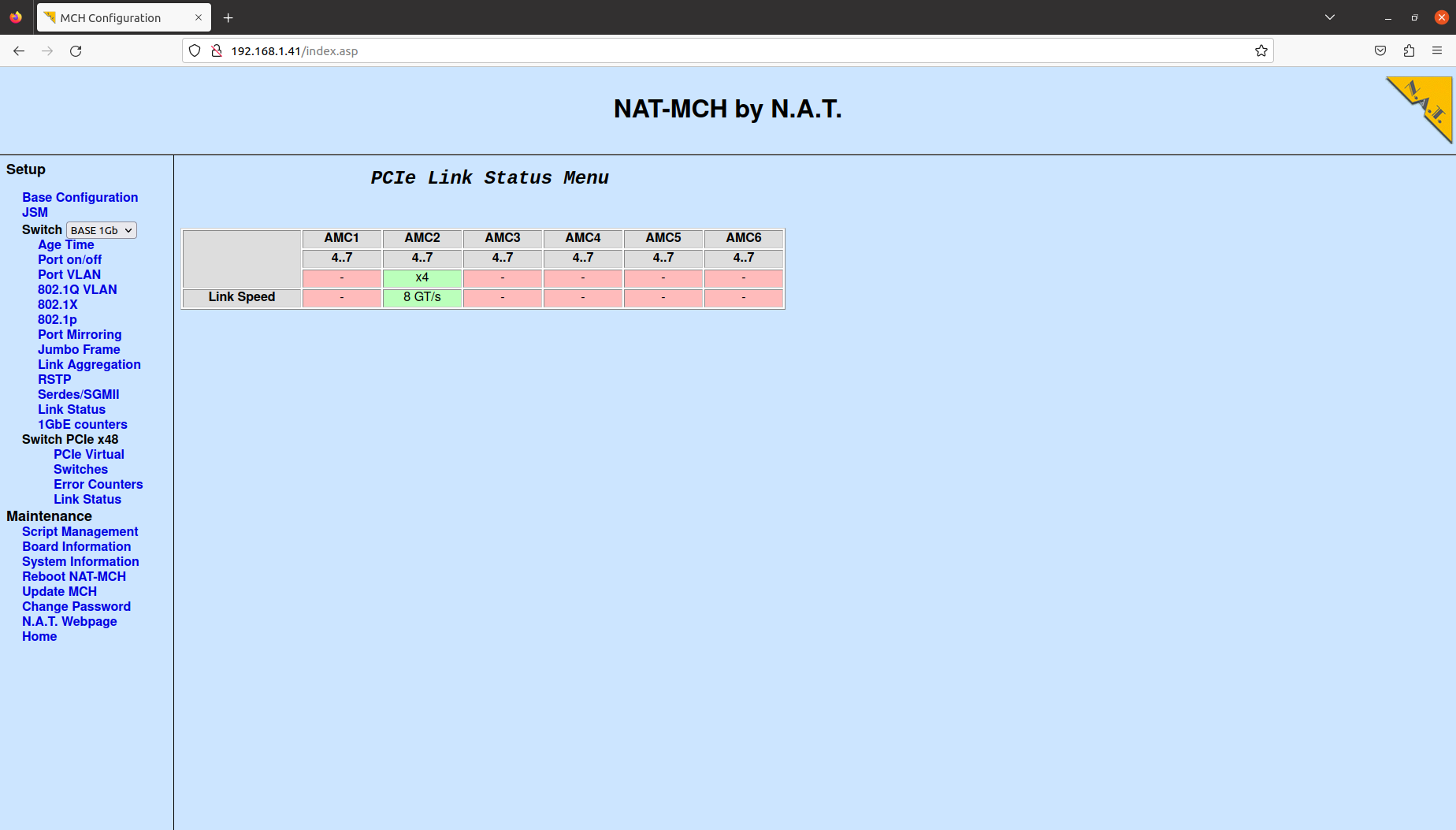 Browserinterface
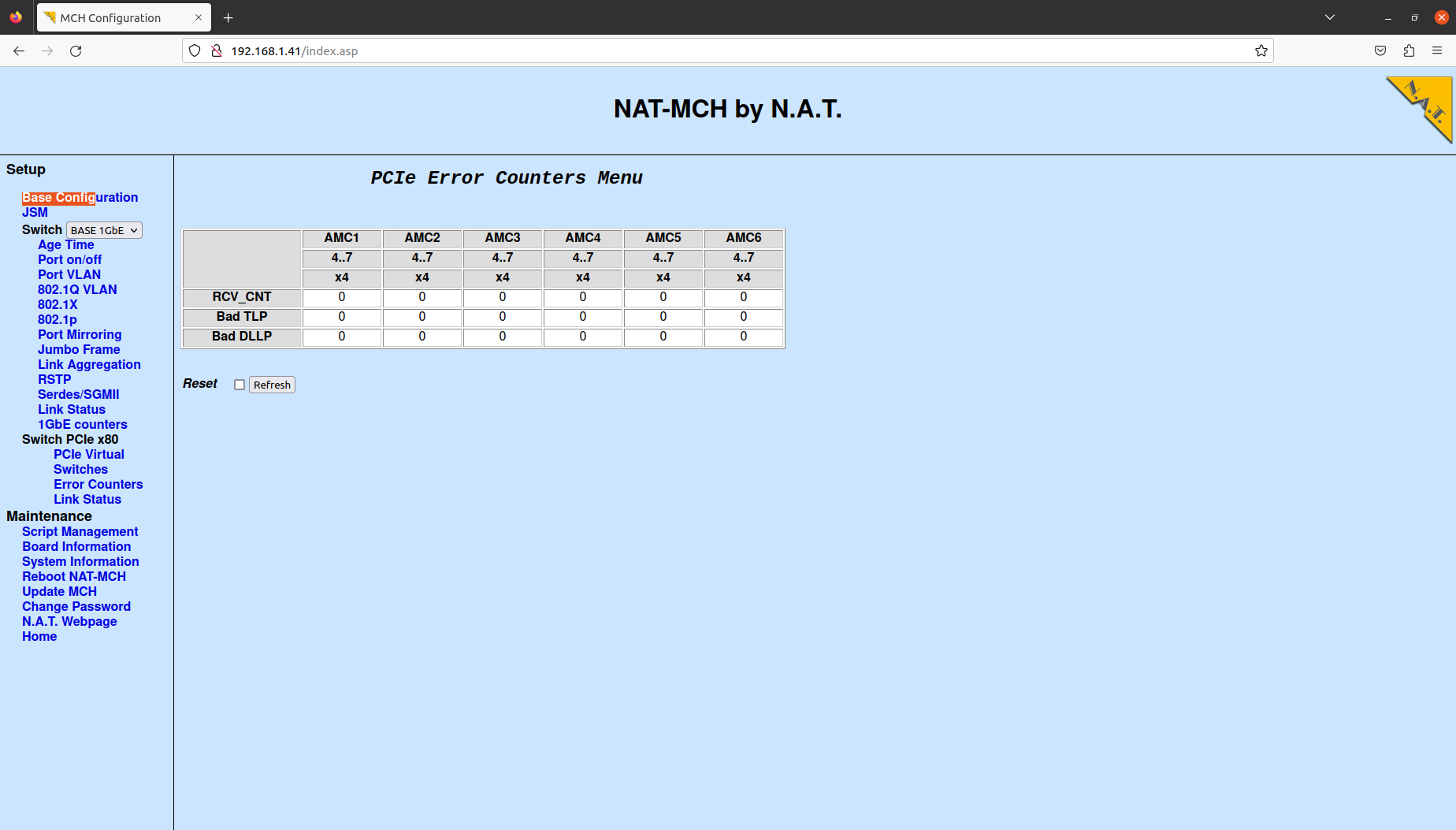 Browserinterface
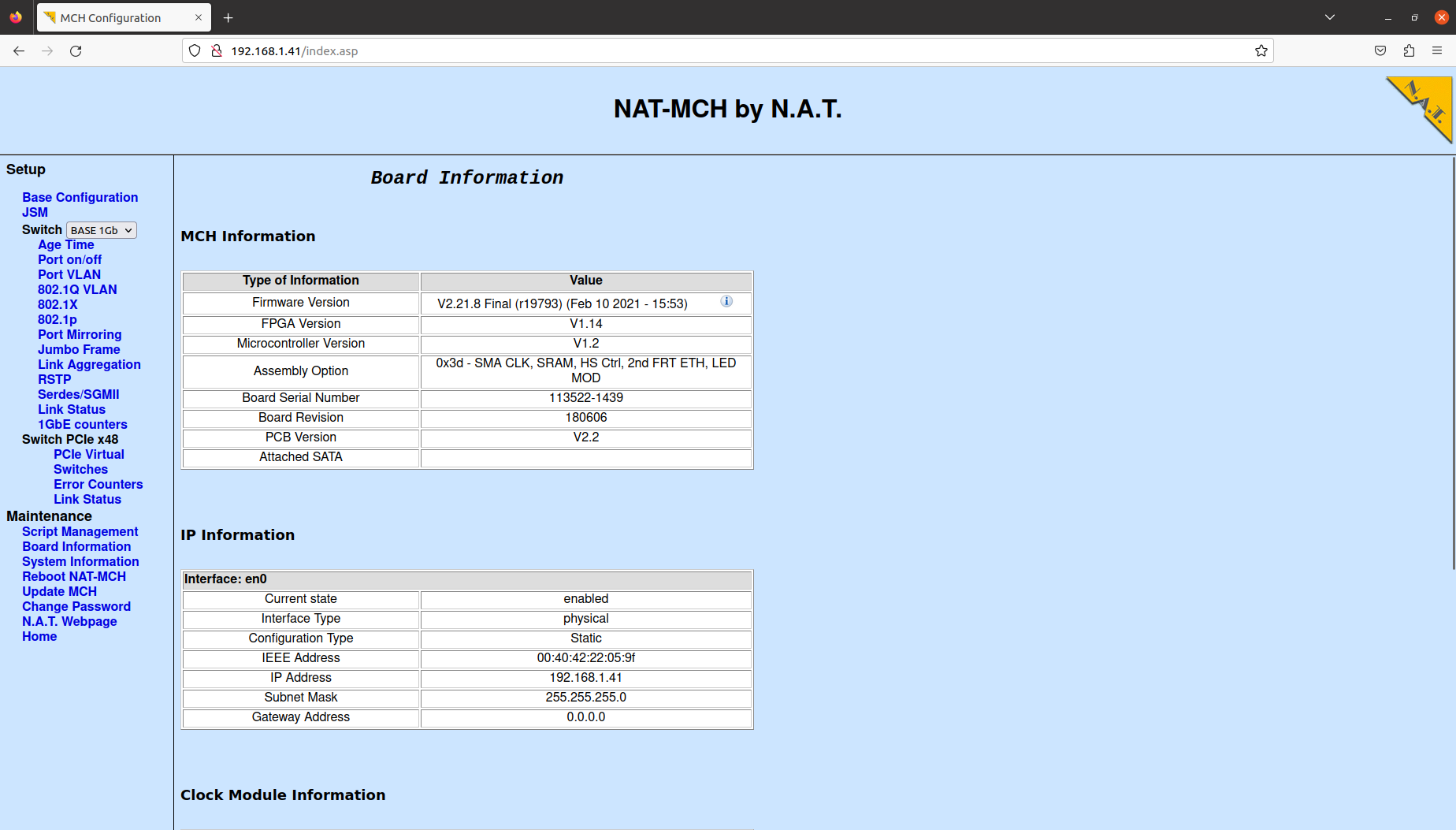 Current version is 2.23.5
March 2023!
Browserinterface
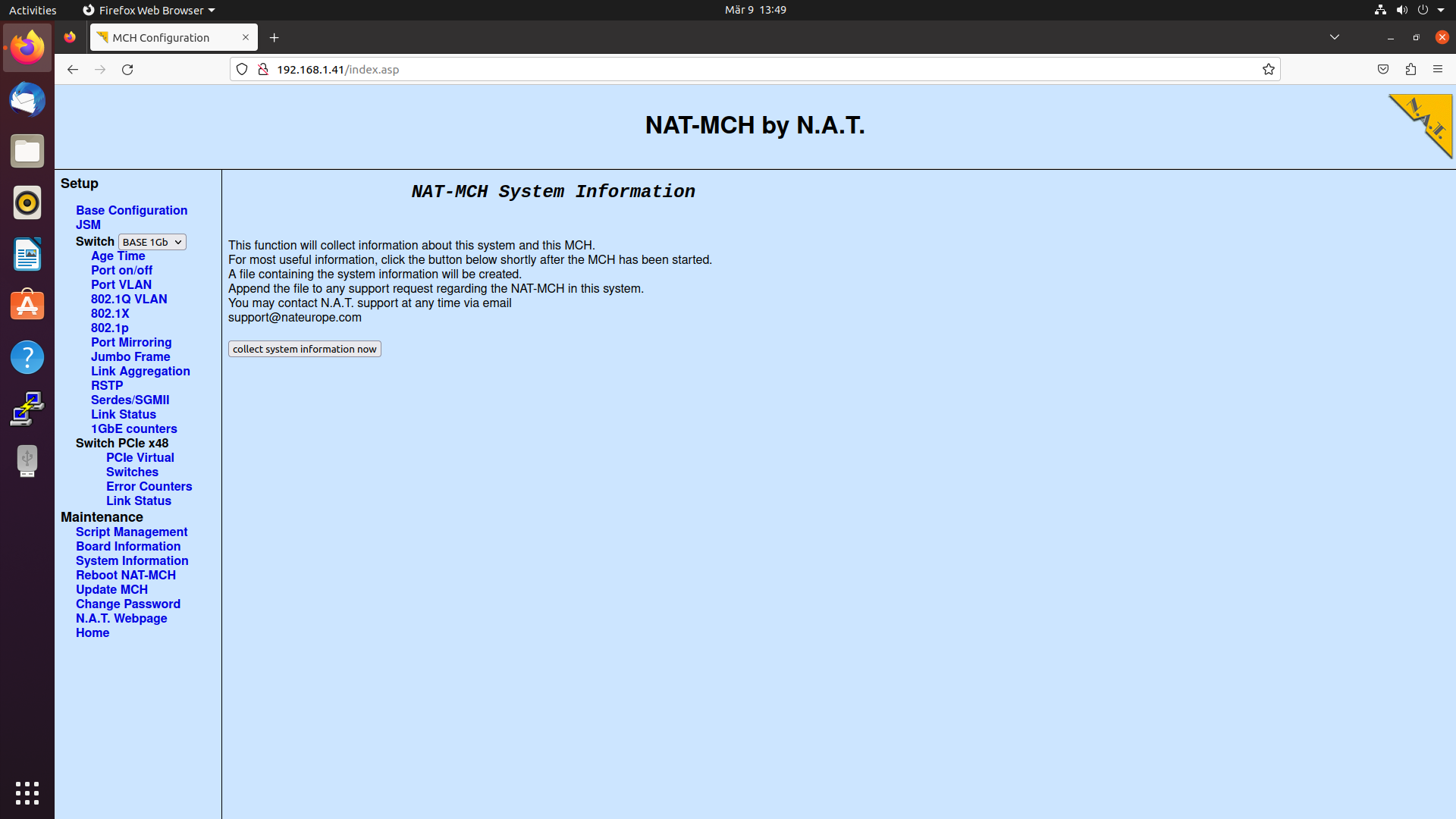 Systeminformation/ History
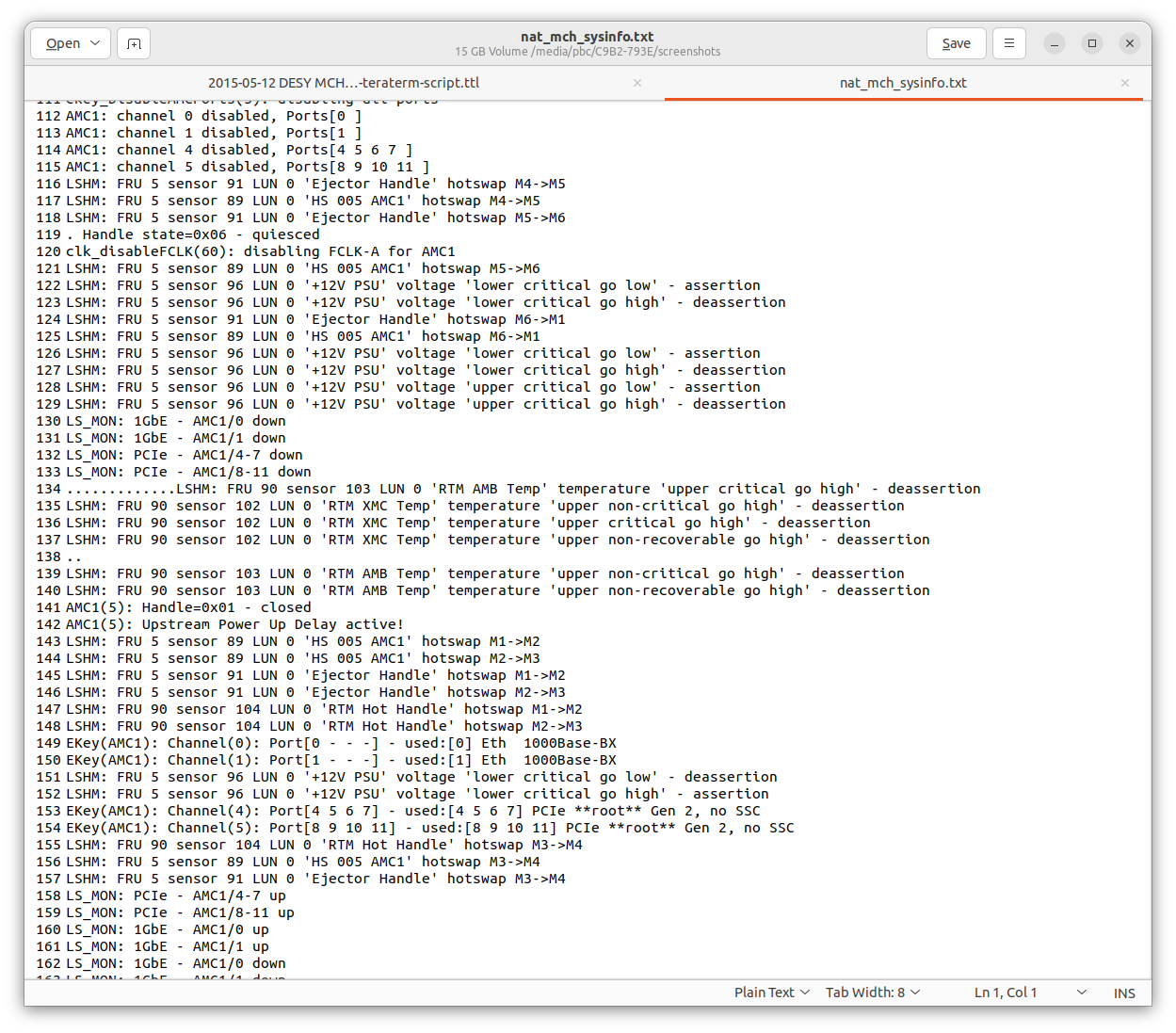 Tool NATView
Browserinterface
Access via LAN (192.168.1.41)
Password protected
General configuration incl. LAN and PCIe Switch
Debug Flags

NATView
JAVA based tool
LAN
Access of sensordata/ FRU Information, Power configuration

Command line interface
Terminalprogram
USB-to-Serial (19200, 8, N, 1)
LAN (192.168.1.41)
NATView
JAVA Tool
Platform independant, Windows, MacOS, Linux, etc.
JAVA 1.8 or better
Different licensing models
NATView Easy
Standardversion, no cost
Limited functions
NATView FE
Single User, FRU Editor
NATView HPM
Single User, HPM Update
NATView PRO
5 User, all functions
NATView PRO-C
Company edition, unlimited users, all functions
Current version (November 2023) Version 3.4
NATView
Graphical image of AMC modules and chassis (if image exists)
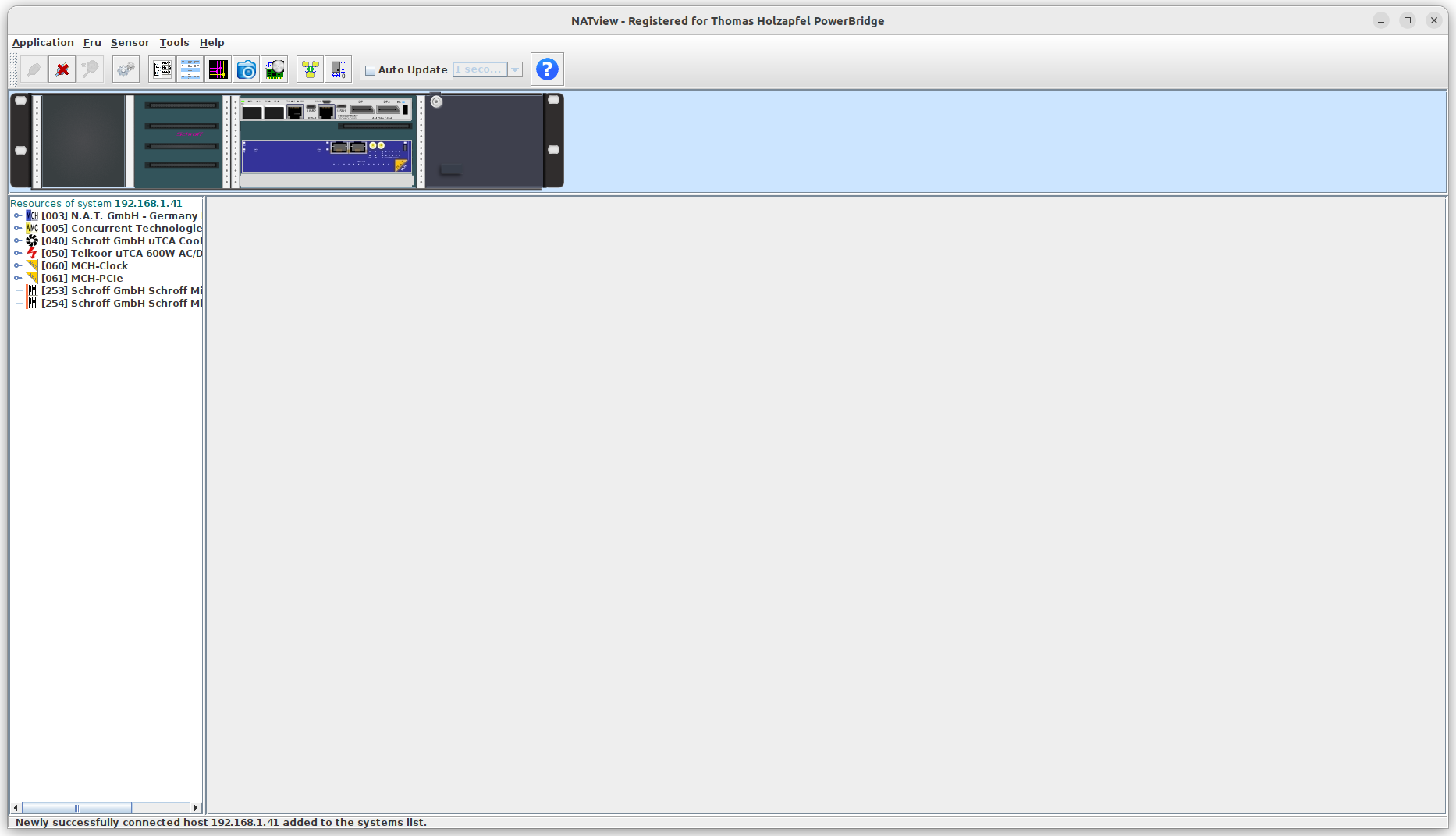 Display of modules with status
NATView
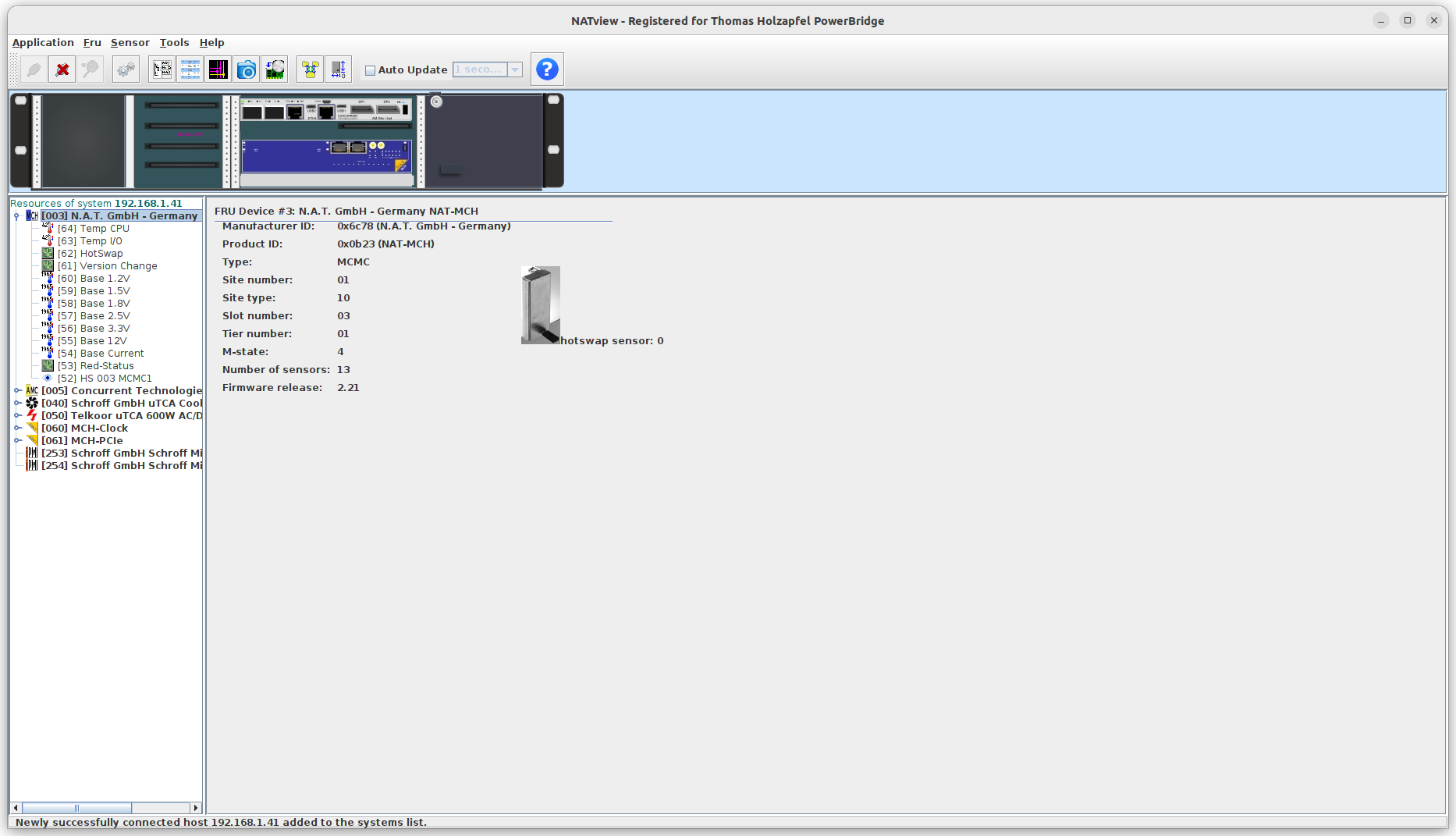 Display of sensor values for the modules
NATView
Power Backplane Editor
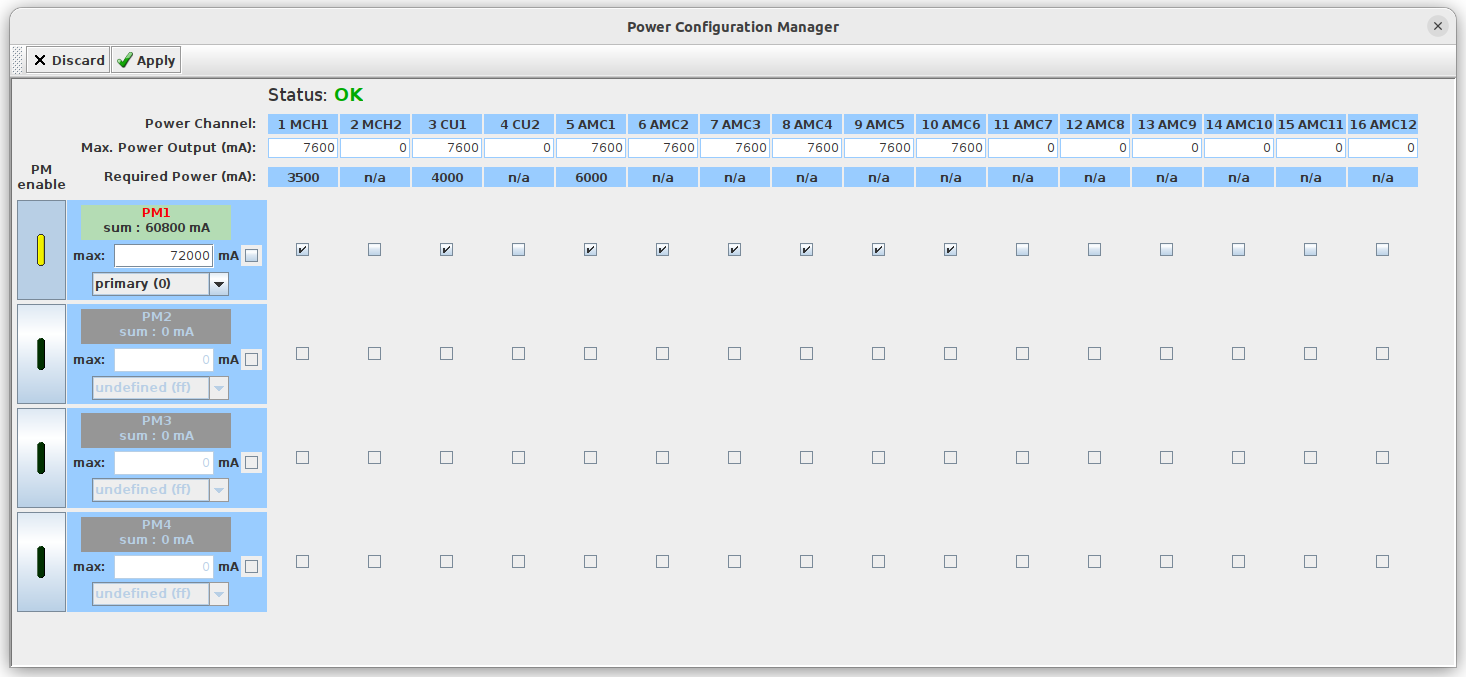 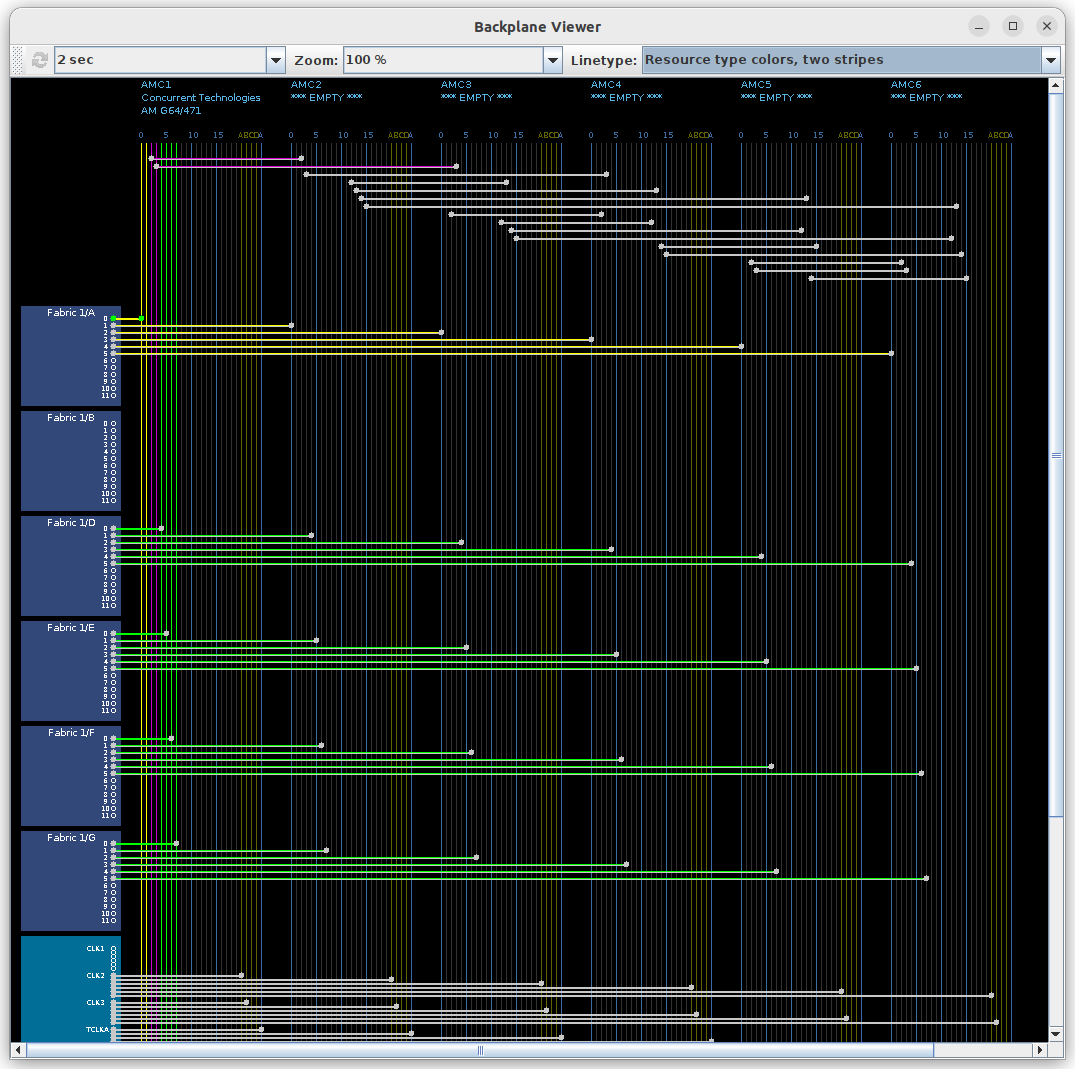 NATView
Backplane Viewer
Displays all active connections
graphical „show_link_state“ command
Command Line tool
Browserinterface
Access via LAN (192.168.1.41)
Password protected
General configuration incl. LAN and PCIe Switch
Debug Flags

NATView
JAVA based tool
LAN
Access of sensordata/ FRU Information, Power configuration

Command line interface
Terminalprogram
USB-to-Serial (19200, 8, N, 1)
LAN (192.168.1.41)
Command line
Terminalprogramm needed
Windows: „putty“, „Terraterm“, etc.
Linux: build in program „telnet“ or ext. terminal software
Command line
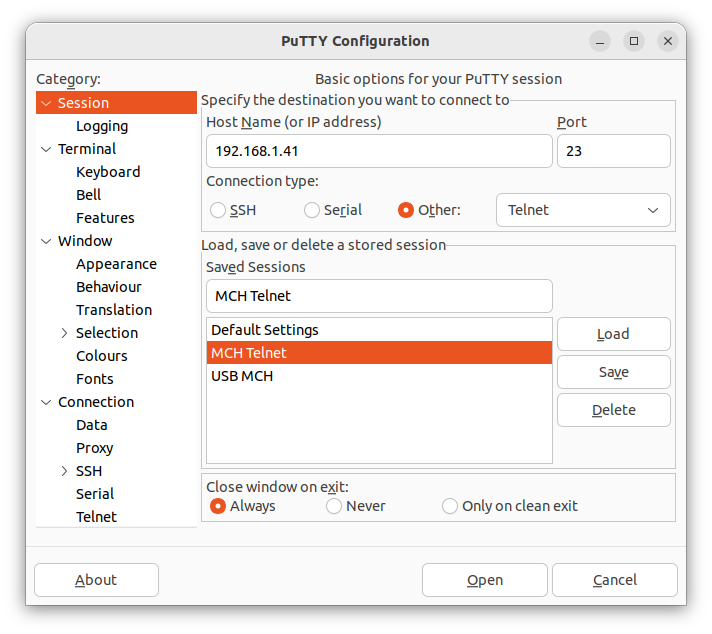 Windows
PuTTY
TerraTerm
…
Linux
telnet 192.168.1.41
Command line
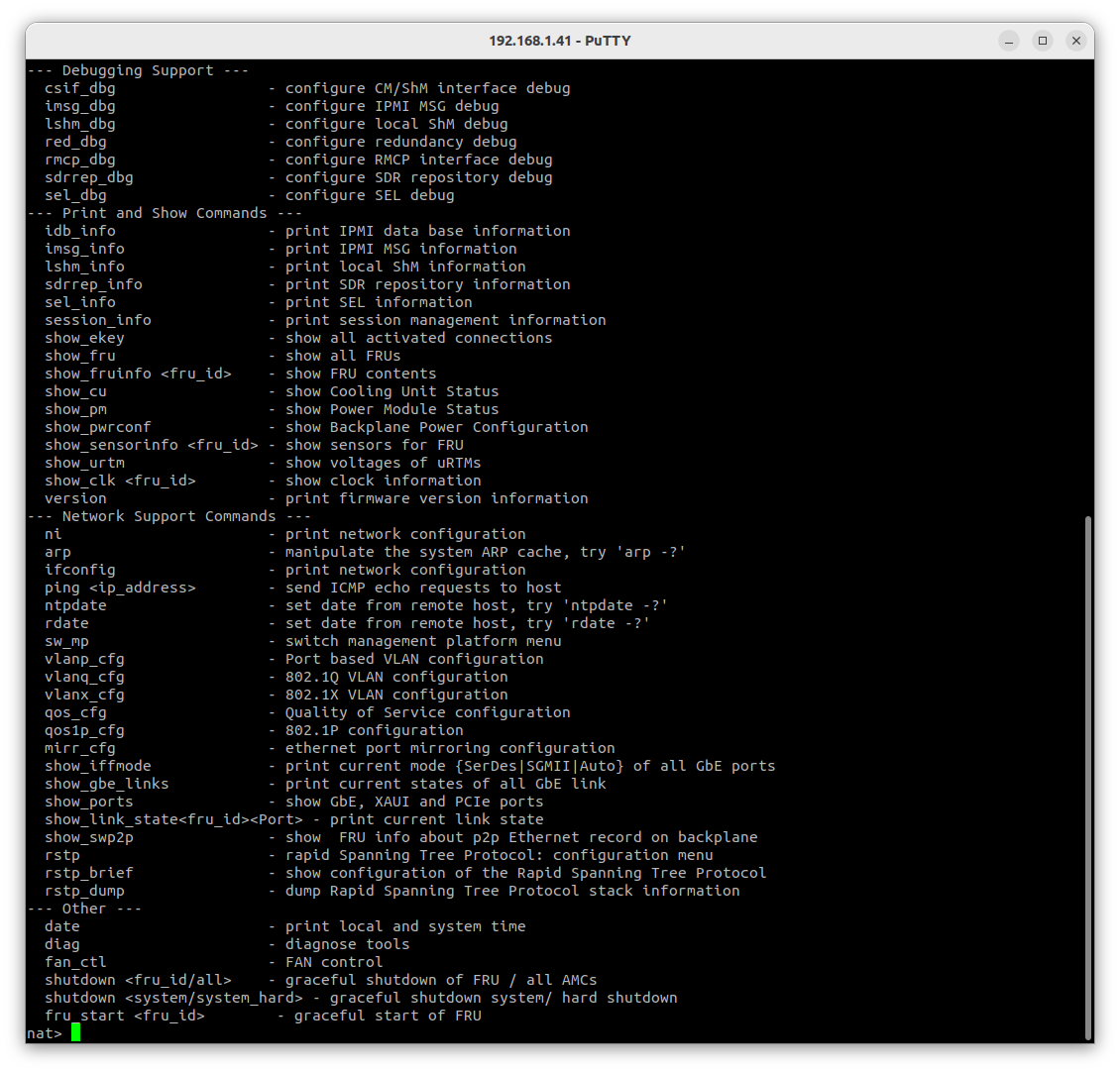 CLI for information and setup

Runtime information from system and MCH

„?“ Displays all commands
Command line
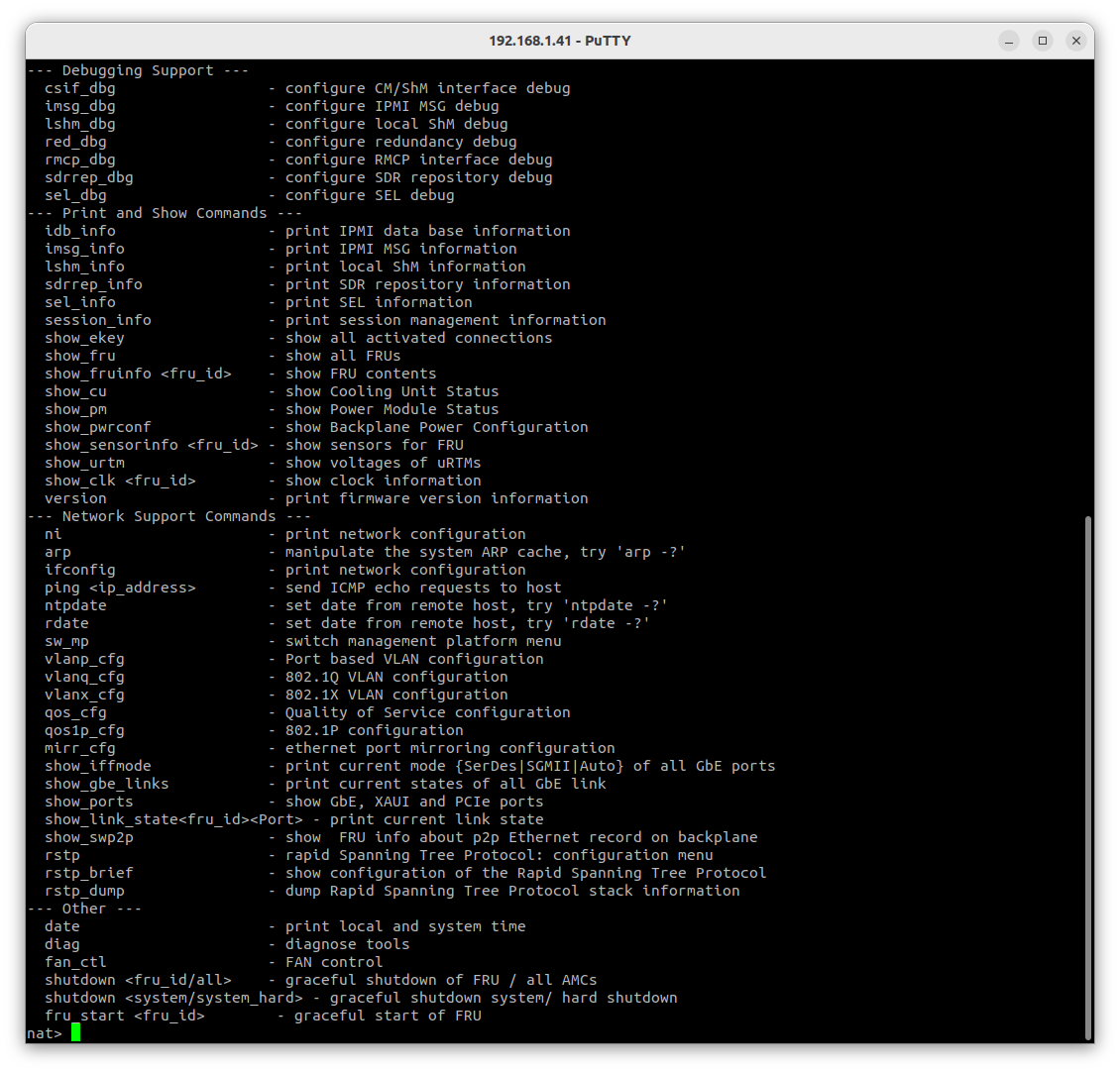 Help function available
„?“
Important commands
show_ekey
show_fru
show_fruinfo <fru_id>
show_cu
show_pm
show_powerconf
show_sensorinfo <fru_id>
show_urtm
show_clk <fru_id>
ni
ifconfig
version
Most important command
history
Command line
show_fru
Show all FRUs
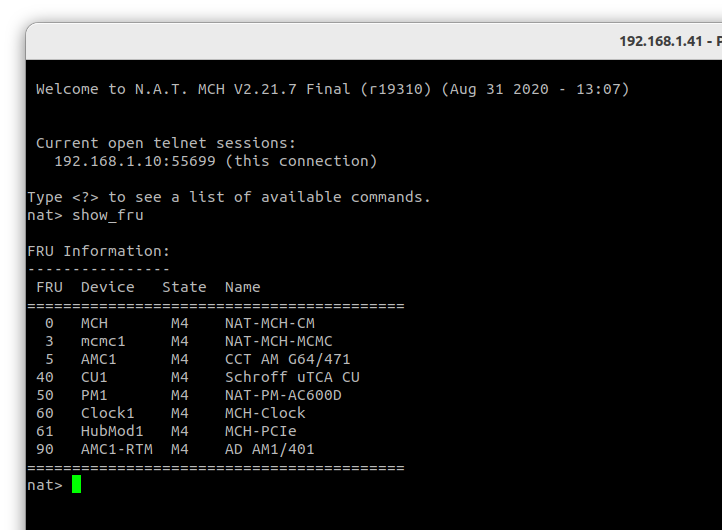 Command line
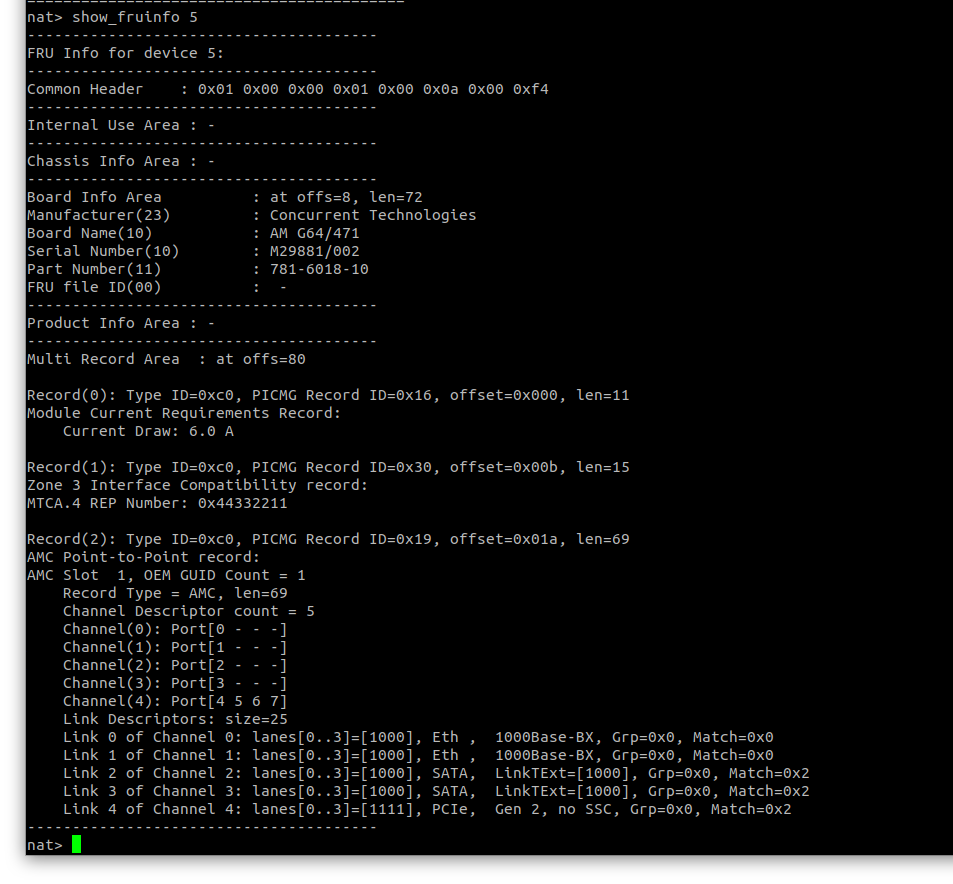 show_fruinfo <fru id>
Show FRU content
Sensor values
…
Command line
show_sensorinfo <fru id>
Show sensors of FRU
…
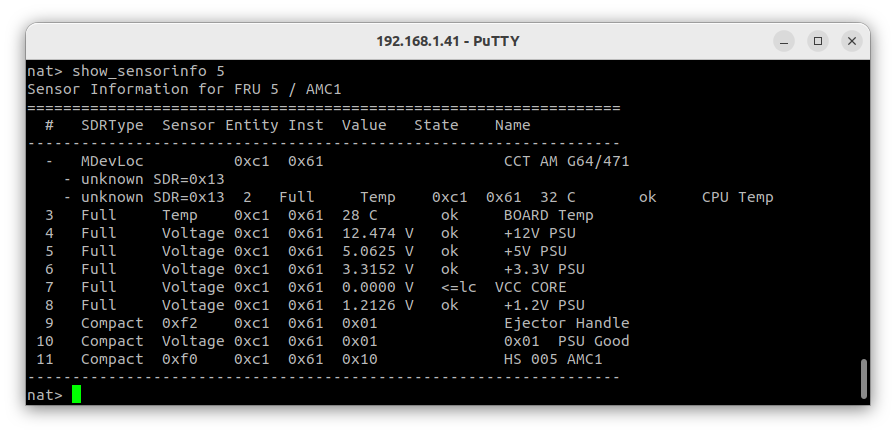 Command line
show_ekey
Show all activated connections
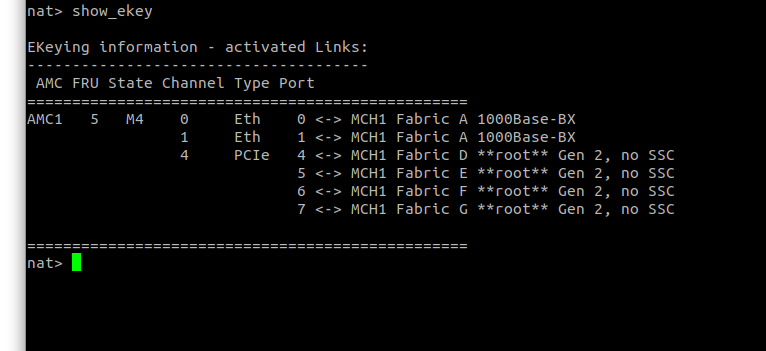 Command line
show_cu
Show cooling unit status
…
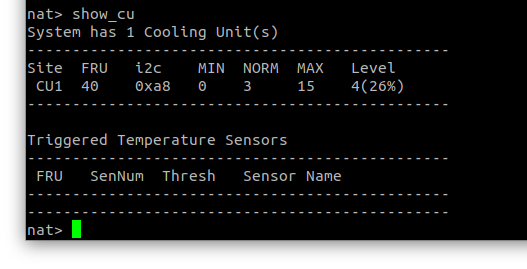 Command line
show_pm
Show power module status
…
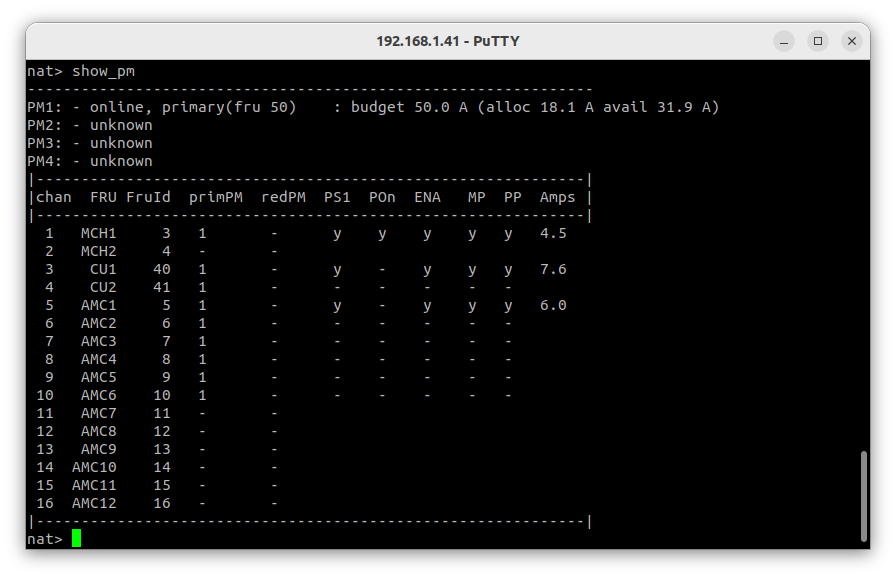 Command line
show_powerconf
Show backplane power configuration
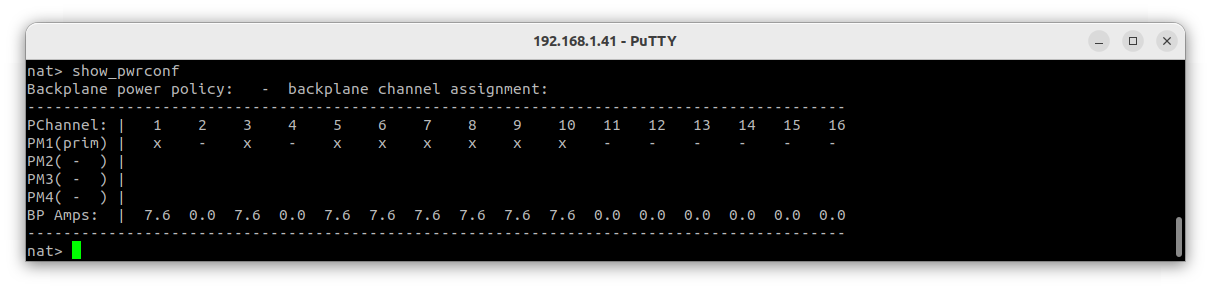 Command line
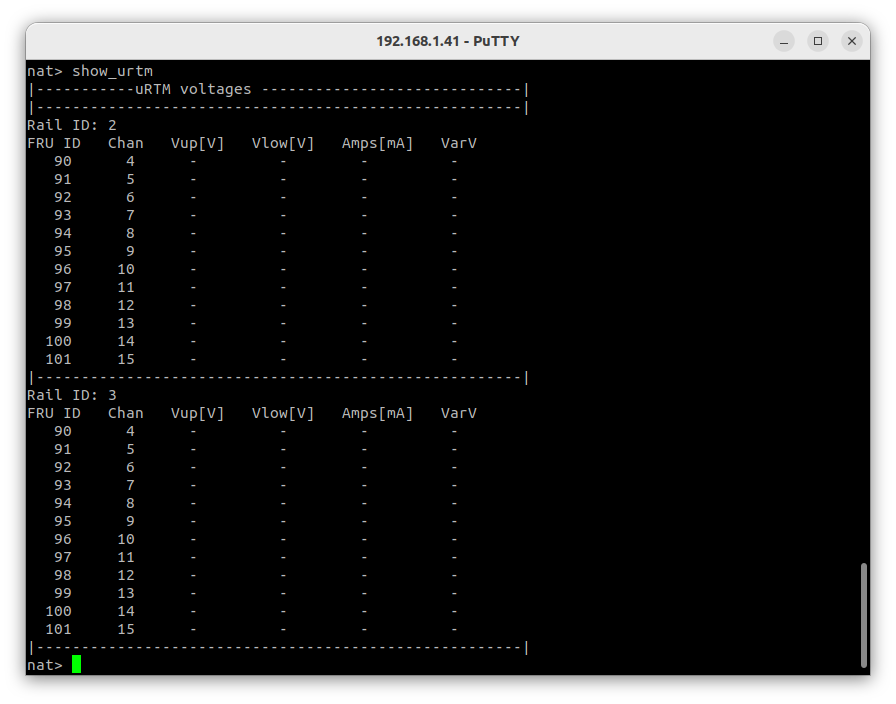 show_urtm
Show voltages of uRTMs
…
Command line
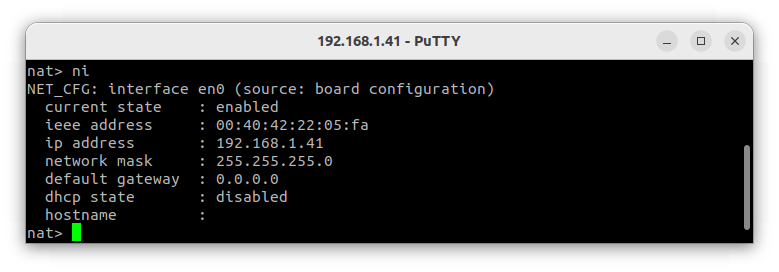 ni
ifconfig
Print network configuration
…
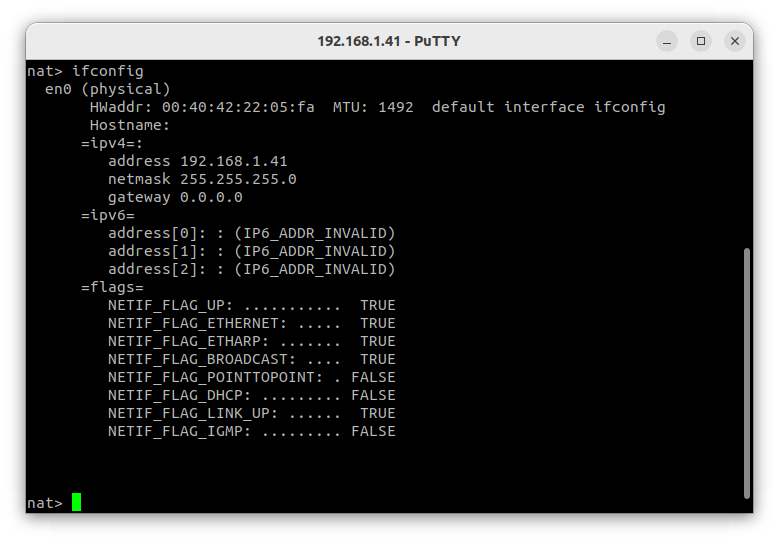 Command line
version
Print firmware version information
Latest version 2.23.5
…
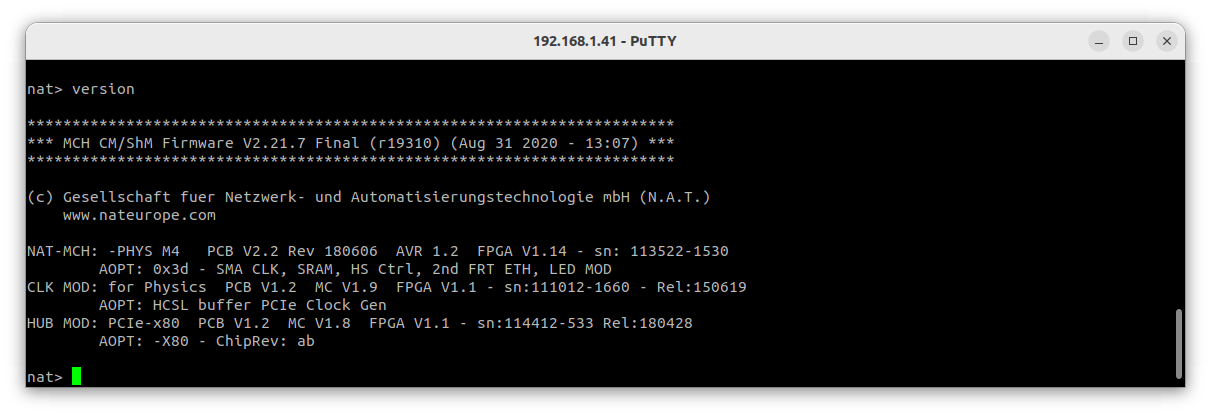 Systeminformation/ History
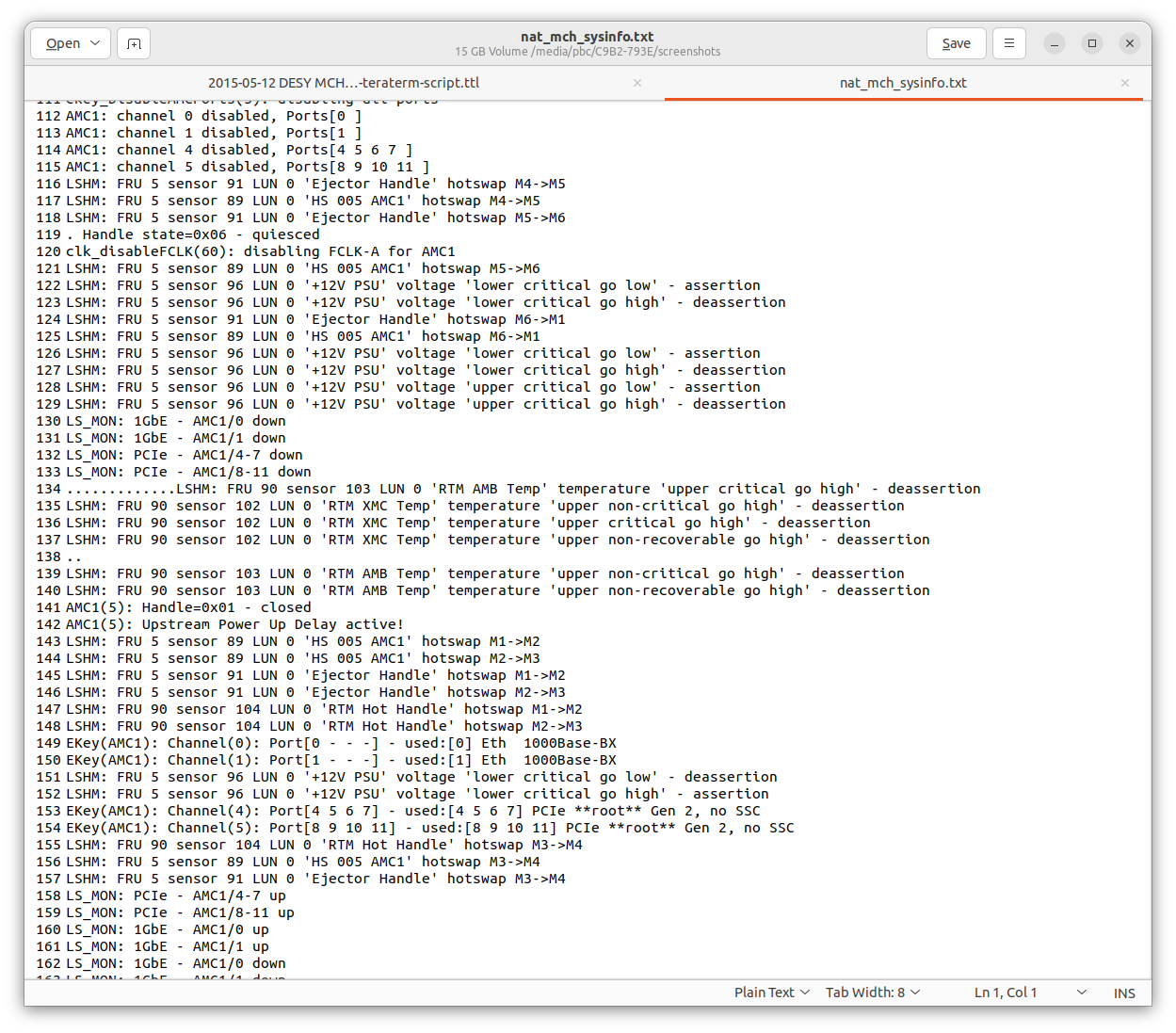 The End
Questions?
Thanks for listening 😁
Contact Information
Thomas Holzapfel
 Email: thomas.holzapfel@powerbridge.de
 Tel: +49-5139-9980-21
Friedrich Fix
 Email: friedrich.fix@powerbridge.de
 Tel: +49-5139-9980-15
Tobias Naber
 Email: tobias.naber@powerbridge.de
 Tel: +49-5139-9980-37
Daniel Redmann
 Email: daniel.redmann@powerbridge.de
 Tel: +49-5139-9980-23
powerBridge Computer Vertriebs GmbH, 
Ehlbeek 15a, 30938 Burgwedel, Germany
http://www.powerbridge.de